Workshop Guide
Facilitator: 
Read notes to prepare. See English file. 
Amend slides if needed.
Ready the family-facing materials.
Display slide 2 as families arrive.
Be a Text Feature Detective
成為文本特徵的小偵探
議程
歡迎
閱讀提示
”我学会了怎样在语句中加上难词！”
練習時間
反思與更新
家庭信心調查
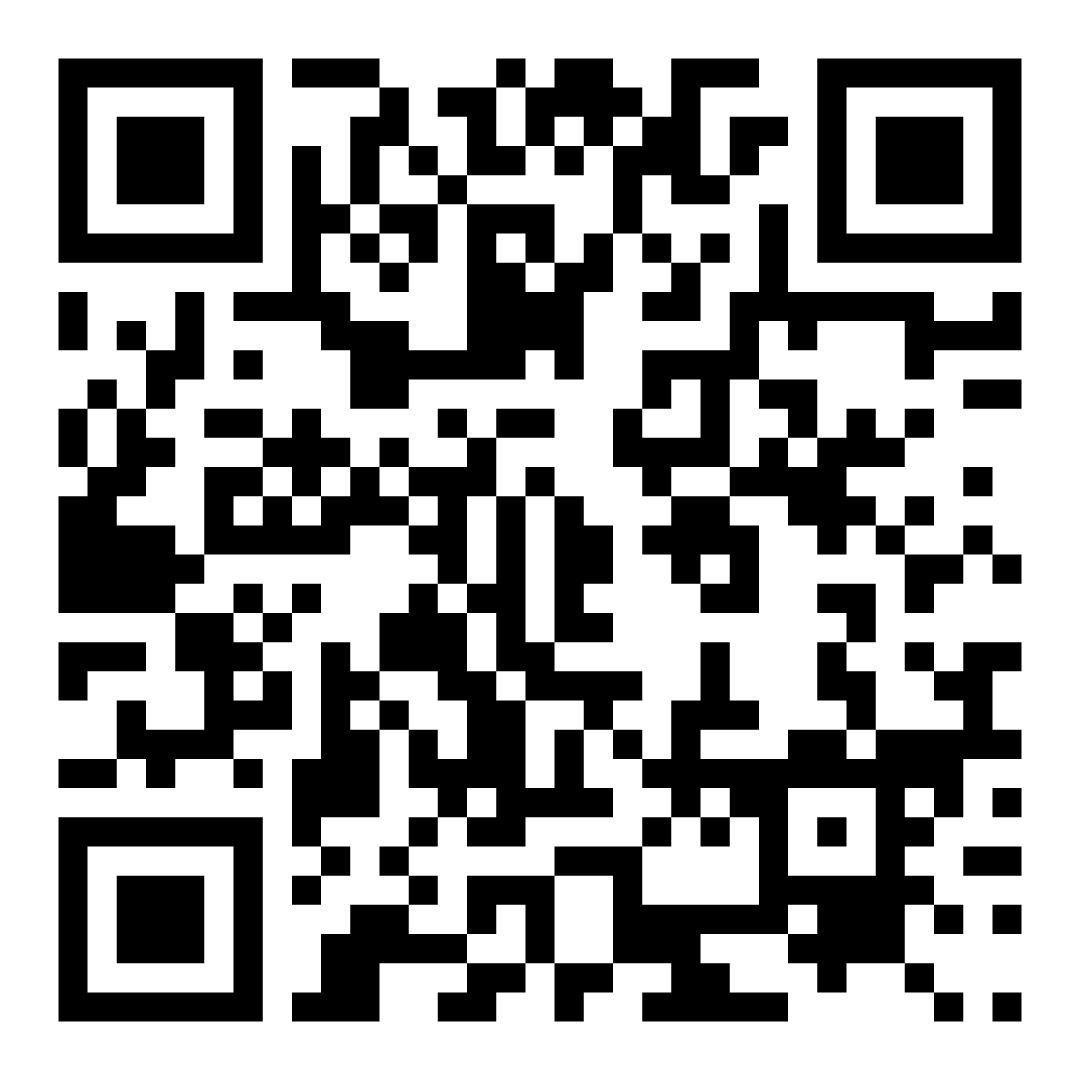 請掃描此二維碼，分享您與孩子一起閱讀的感受。
工作坊指引
做好準備。
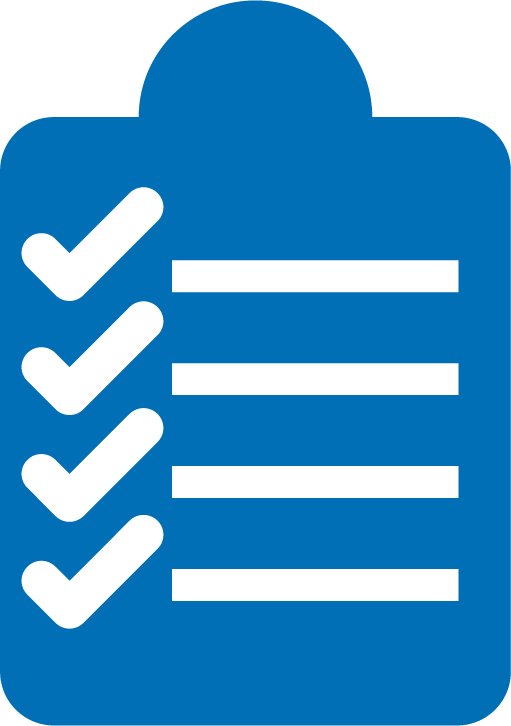 保持專注。
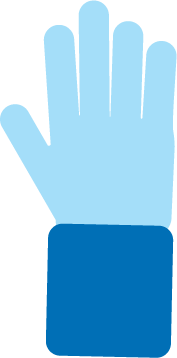 保持禮貌。
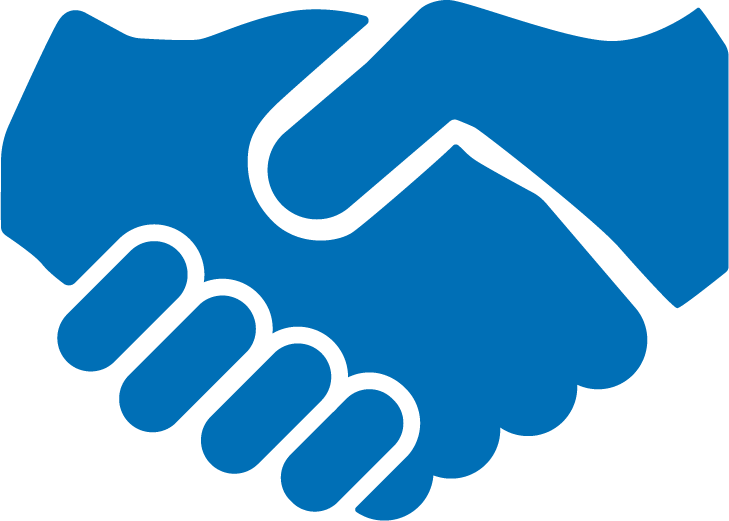 提出問題。
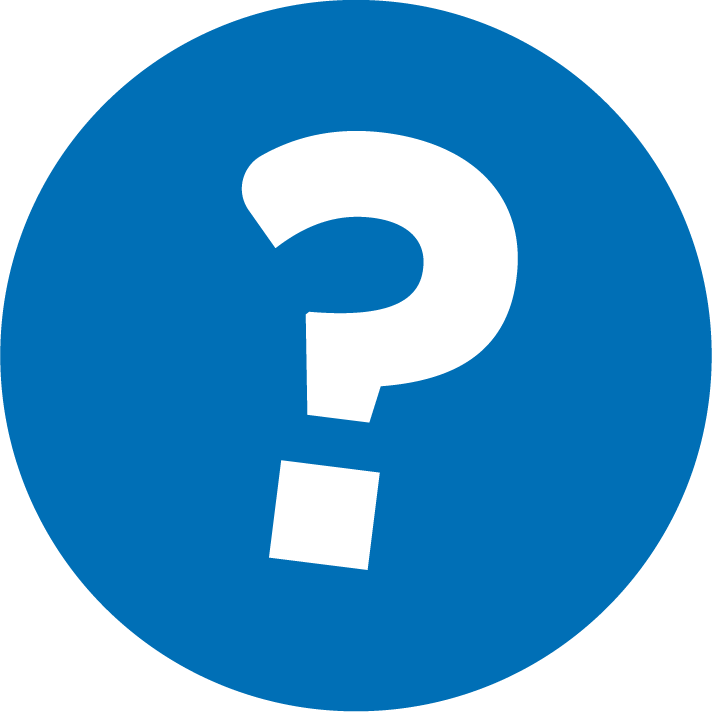 成為文本特徵的小偵探
1
注意文本的特徵。
2
利用文本特徵，提取更多資訊。
有時，重要、有趣的資訊就藏在文本特徵當中！
查看文學術語
文本的不同部分，提供關於主題的資訊。
文本特徵
偵探
尋找某個人或某件事的資訊的人。
重要說明
具有重大意義的事物。
目錄
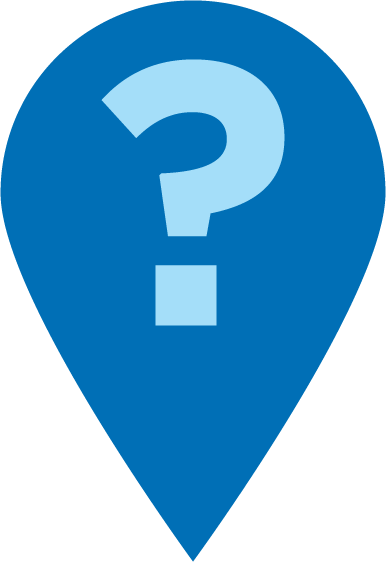 我們從目錄中瞭解到什麼？

我想回顧一下為什麼蚯蚓是黏滑的。我應該看哪裡？
在一本書前頁列出的章節/部分清單
插圖說明
我們來看看這本書
圖片的標題或簡要說明
標籤
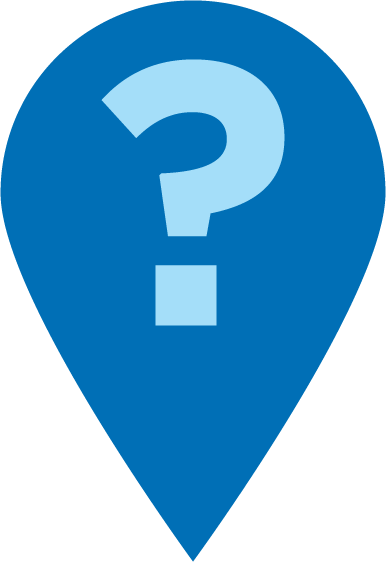 您在這本書中看到標籤了嗎？

標籤的作用是什麼？

這個標籤提供了什麼資訊？
附在圖片上的一小段資訊，提供關於圖片的更多資訊
示意圖
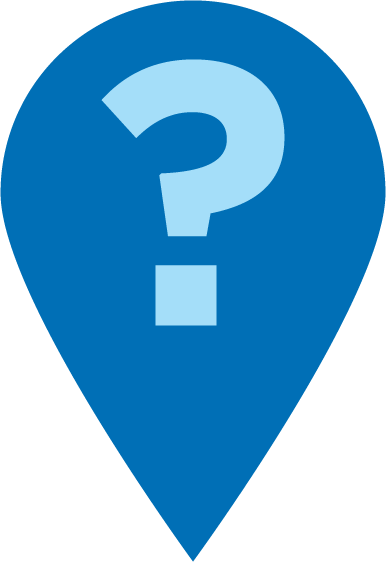 您在這本書中看到示意圖了嗎？


這個示意圖提供了什麼資訊？
一張簡單的圖畫，顯示更大或更複雜事物的細節
加粗單詞
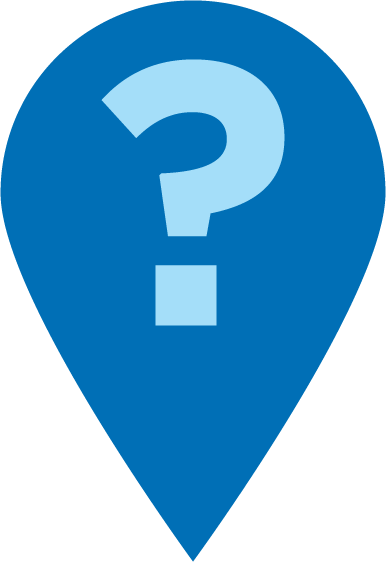 您在這一頁上看到任何加粗單詞了嗎？
關於這個單詞，您已經知道了什麼？ 
這個單詞是什麼意思？
色彩更深、字體更粗的單詞
對於理解主題非常重要
可能是您的孩子還不認識的單詞。
詞彙表
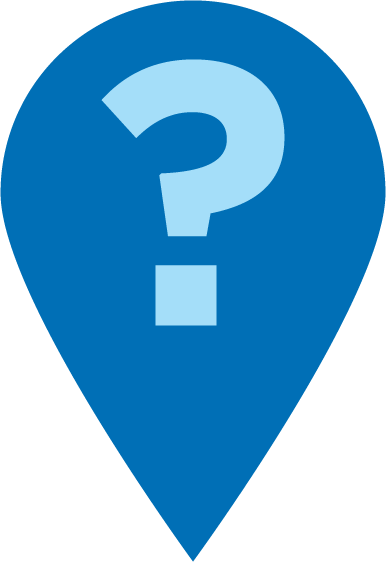 這個單詞是加粗字體。它一定在詞彙表裡。詞彙表在哪裡？

這個詞彙表提供了什麼資訊？
附有解釋的書中的單詞表/書的簡短字典
閱讀=對話 (K-1)
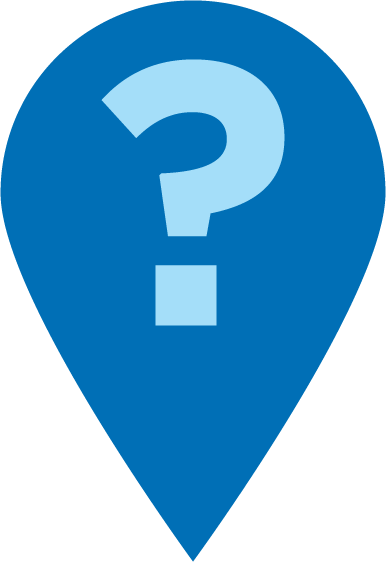 圖片下方的文字也讀過了嗎？
這個單詞是加粗的。它很可能在詞彙表裡。我們來看一看吧！
在這一頁上，還有其他什麼地方可以找到資訊？
這一頁上還有什麼地方是我們沒有看過的？
閱讀=對話 (2-3)
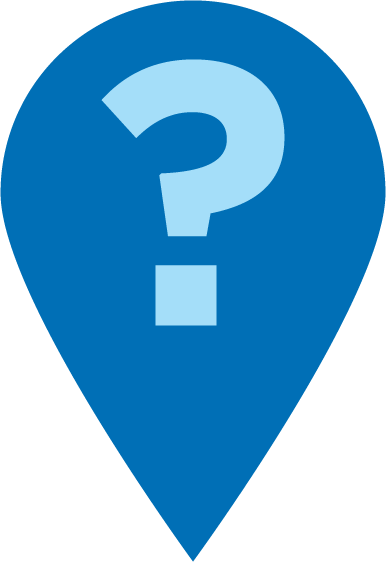 再到處看看這一頁。還有什麼地方可以找到一些資訊？
您在這一頁上看到標籤或插圖說明了嗎？這對您有什麼幫助？
您讀過標題了嗎？這對您的理解有什麼幫助？
多語言家庭
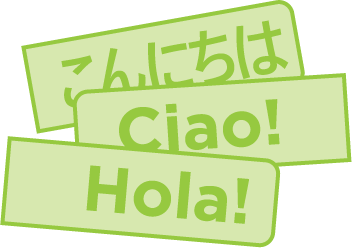 將此策略用於任何語言的書籍。
首先說說本書的主題。
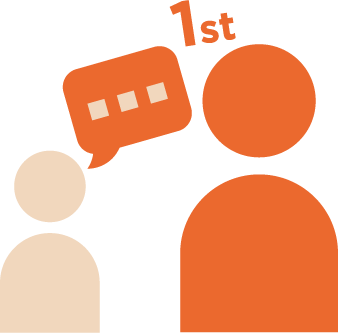 用任何語言提問和談論書籍！用另一種語言解釋詞彙表中的單詞 。
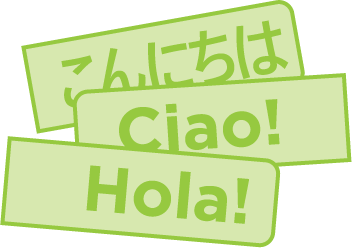 練習時間
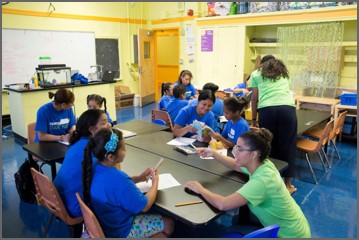 有問題就告訴我！
注意文本的特徵。
1
利用文本特徵，提取更多資訊。
2
反思
對這個閱讀技巧還有疑問嗎？ 
轉身與您的孩子交談：我們準備好在家嘗試這個閱讀技巧了嗎？ 
請分享您如何在家中使用此技巧。
您的問題將對房間裡的其他人有所幫助！
請給我們反饋
您的意見能改善我們合作的成效！